オープンスクール
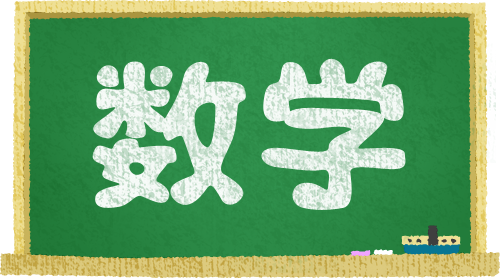 A町からB町に行くのに最も近道になるように橋をかけるとすれば、どこにかければいいでしょうか。
A町
川
B町
数学占いに挑戦‼
好きな3けたの数を決めよう。
◇□△
その数を二つ並べて6ケタの数にしよう。
◇□△◇□△
その数を7でわろう。
われたら小吉！
その数を11でわろう。
われたら中吉！
その数を13でわろう。
われたら大吉！
生活の中のの数につい　て考えよう
身の回りのもので数字がついているものを探そう。
車のナンバー
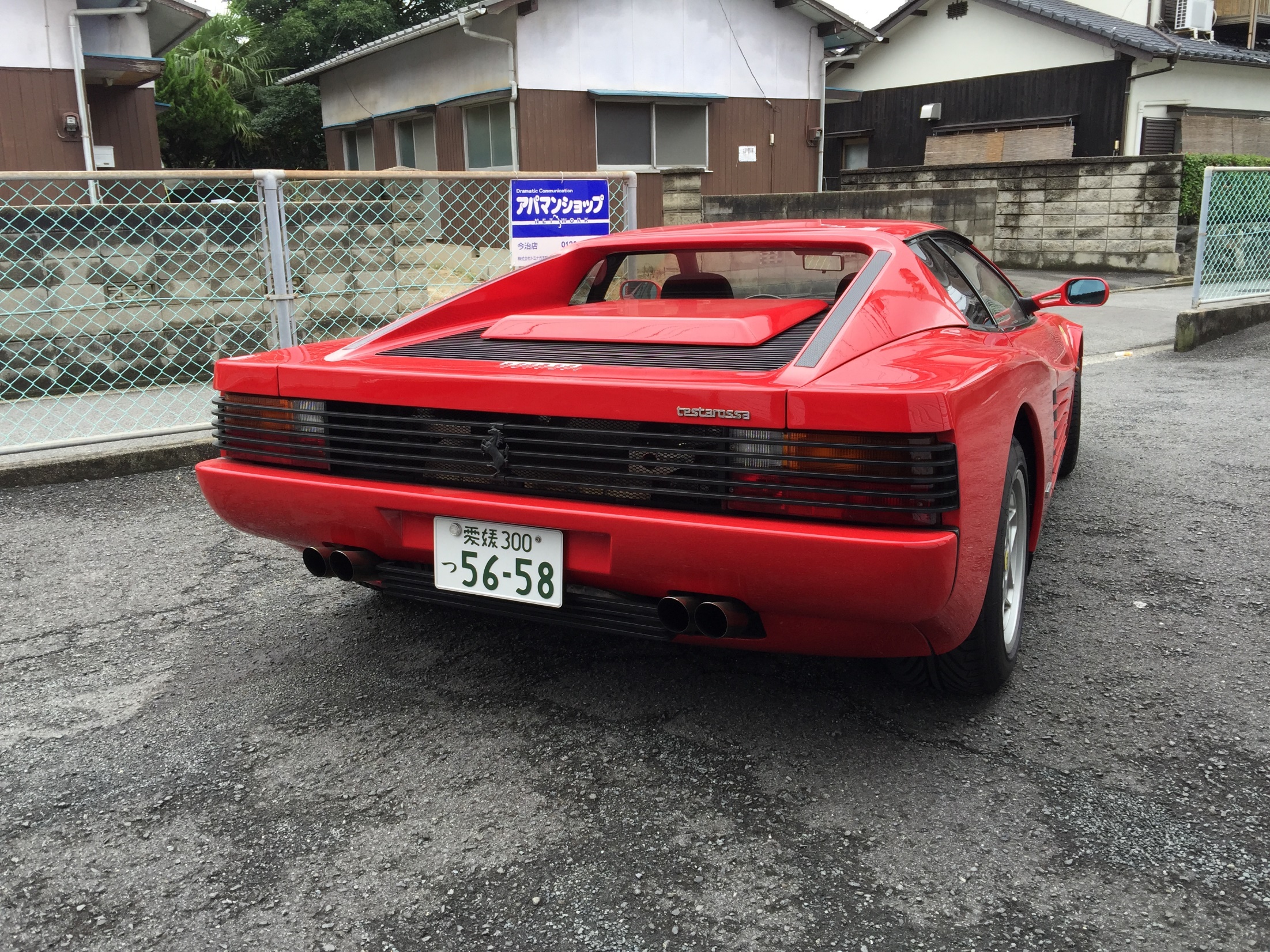 お金
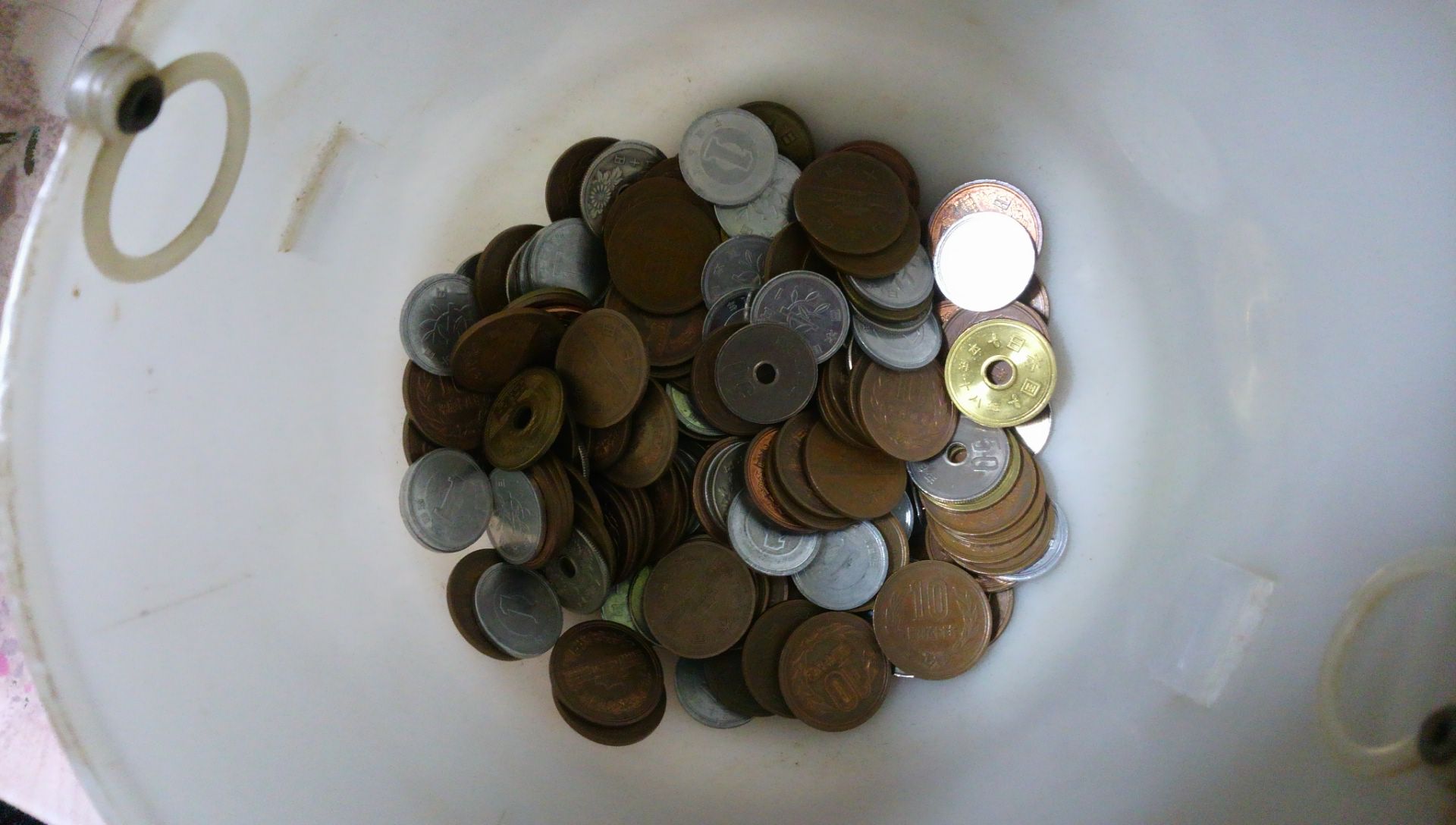 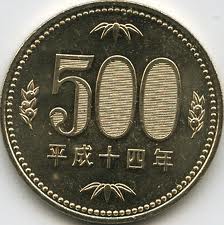 ５００円硬貨に両替
単位や記号に注目してみてみよう。
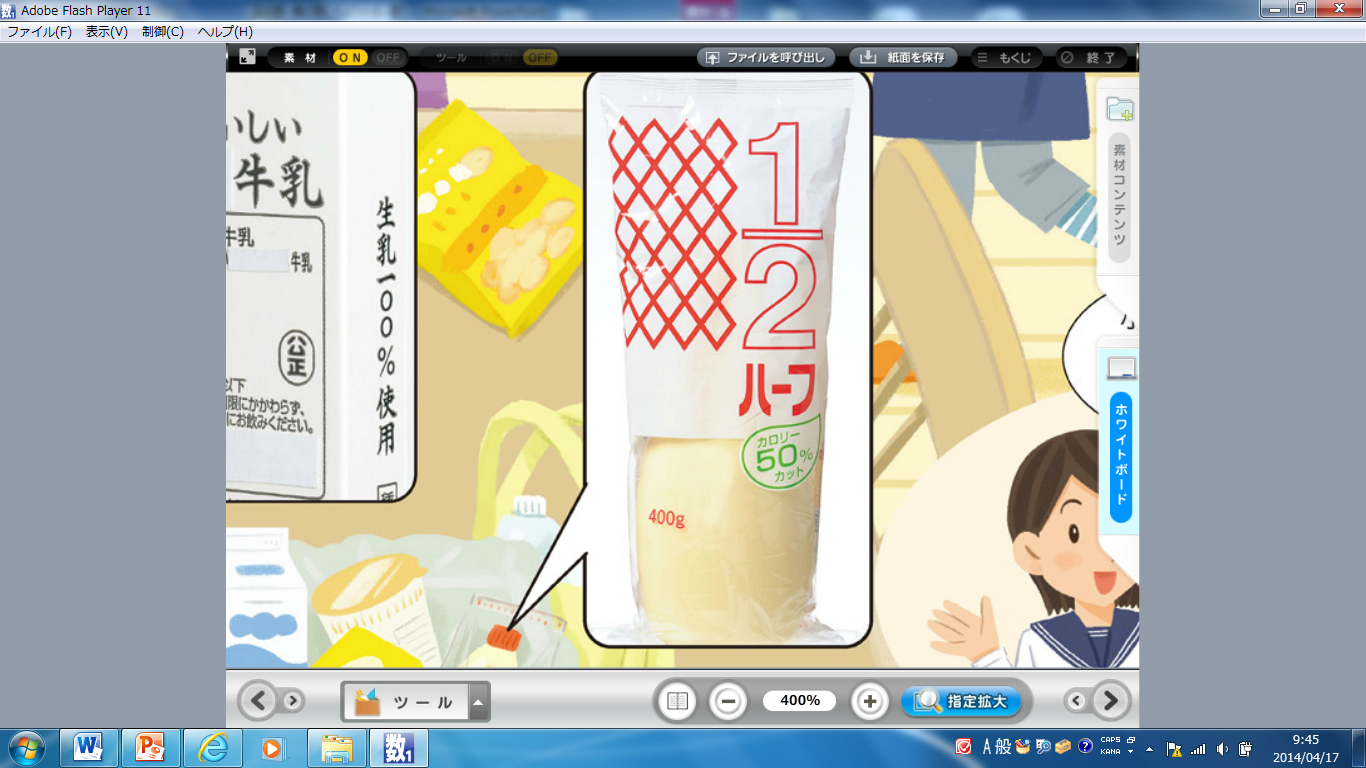 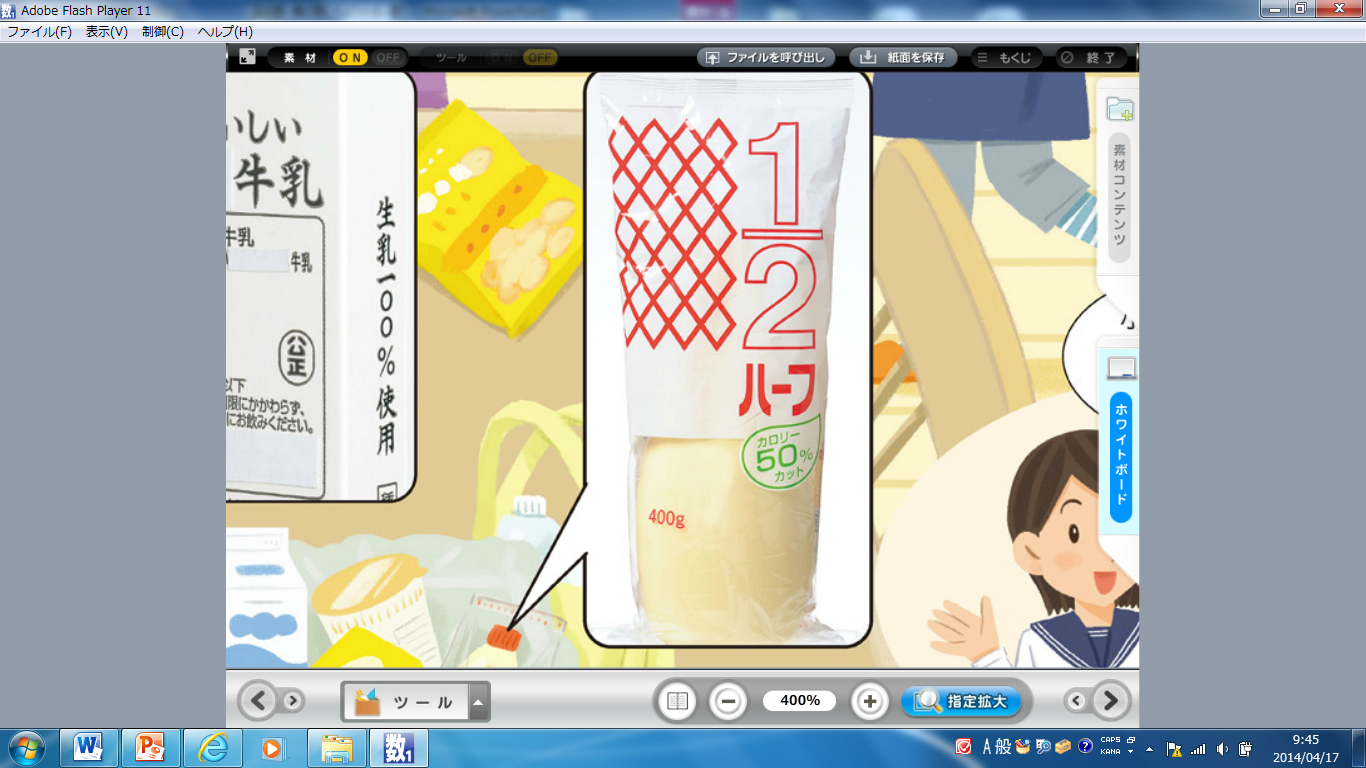 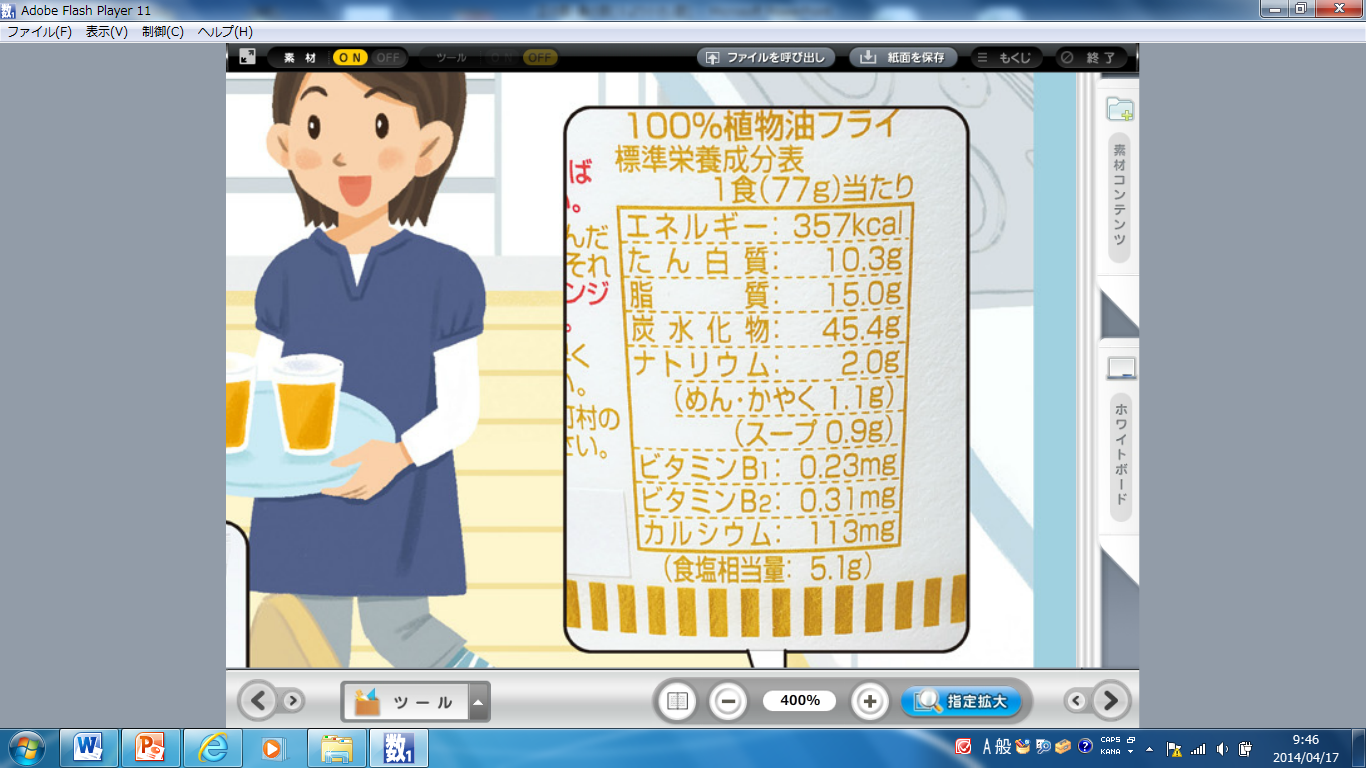 このように、身の回りには様々な数があります。これらの数の中から０より小さい数について考えていきましょう。
０より小さい数
東京の気温は　
札幌の気温は
これをマイナス５℃とよみ、
０℃より５℃低いこと
モスクワの気温は
７℃です。
10
10
－５℃です。
0
0
－１１℃です。
問1　次の温度を、－をつけて表しなさい。
０℃より３℃低い温度
０℃より2.5℃低い温度
10
10
－３℃
－2.5℃
０より小さい数
札幌の気温は
　　　　　　　　　　－５℃です。
これをマイナス５℃とよみ、
０℃より５℃低いこと

0より5小さい数　－５
0より11小さい数　－１１
0より0.5小さい数　－0.5
10
10
0
0
10
10
＋２
プラス２
・・－４，－３，－２，－１，
負の整数
正の整数
自然数
数直線
０　   １ 　  ２ 　  ３     ４      ５
―５   －４  －３   －２   －１
０　   １ 　 　　　　　　　      ５
０　   １ 　 　　　　　　　      ５
―５   　　　　　　　　    －１
―５   　　　　　　　　    －１
大
A,B,Cに当たる数を答えなさい。
A
C
B
－3
＋4.5
－2.5
身の回りのものでプラスやマイナスの記号がついているものを探そう。
身の回りの正の数・負の数
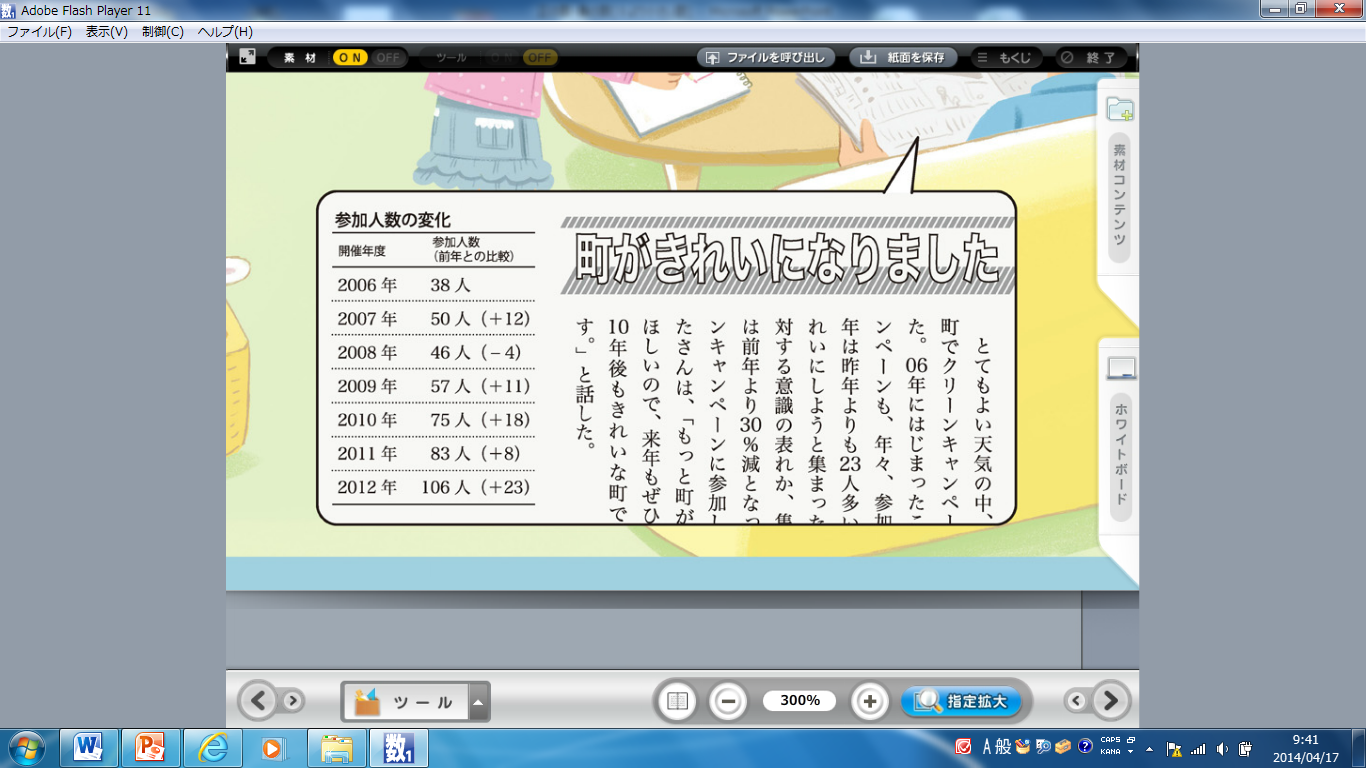 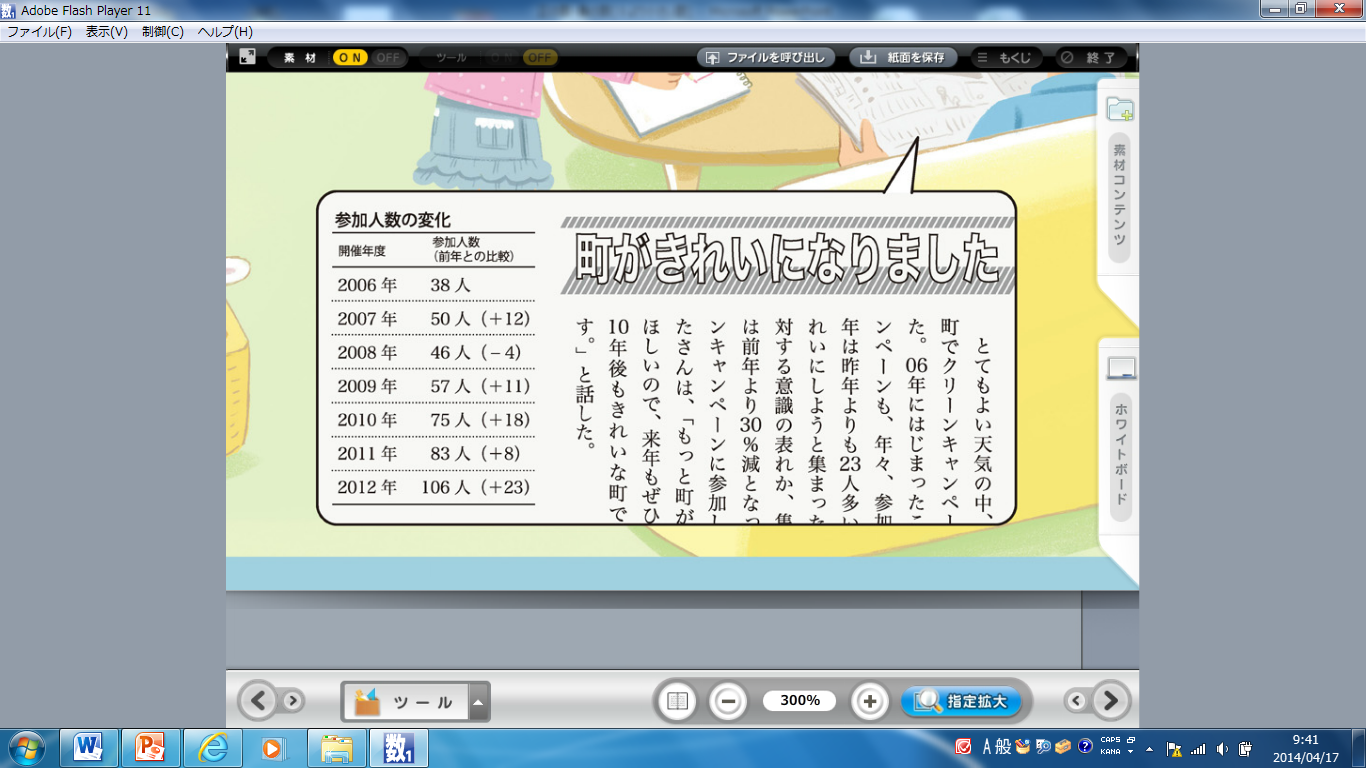 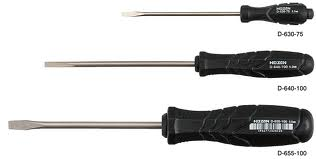 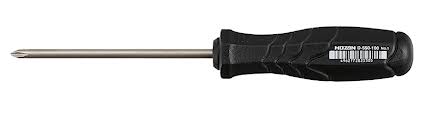 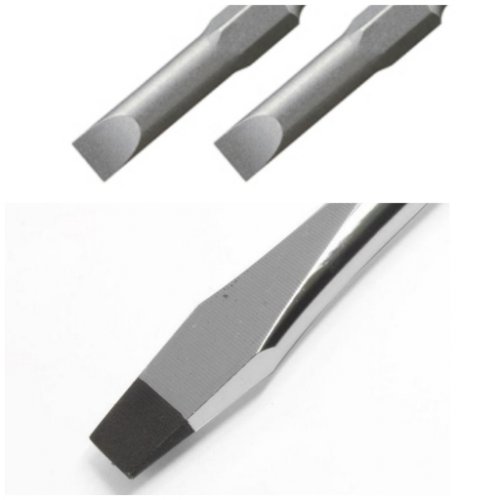 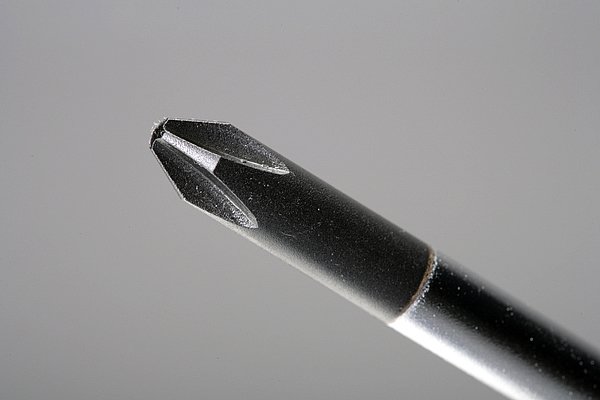 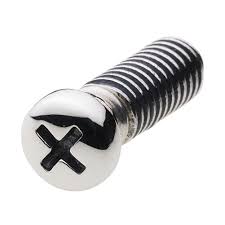 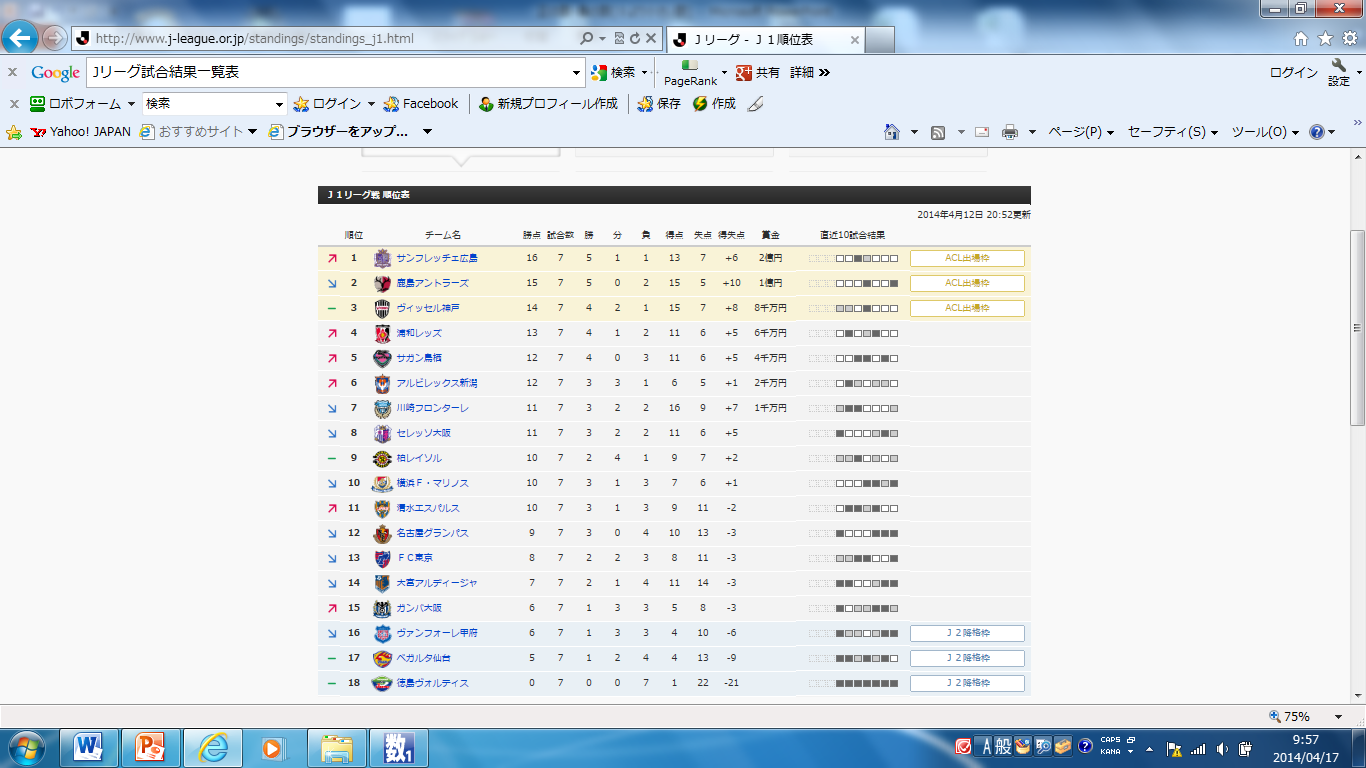 鬼滅の刃のキャラクター
伊之助

善逸

炭治郎
プラス思考
マイナス思考
どちらでもない
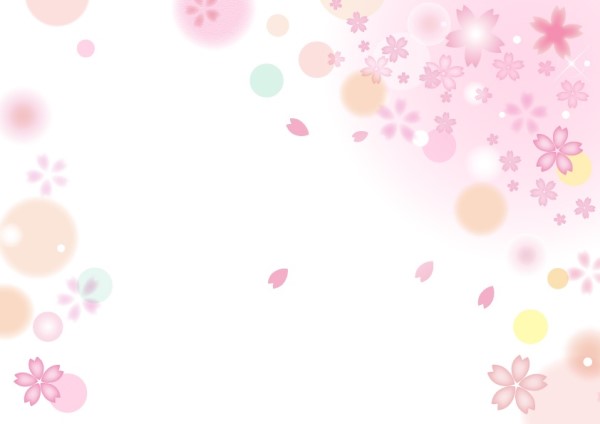 この続きは中学校で・・・
令和３年４月の
みんなの入学を楽しみにしています。
おわり